Le Programme Educatif Fédéral
Fiche « action »
NOM du Club : FOOTBALL CLUB CROLLES BERNIN
__________________________________
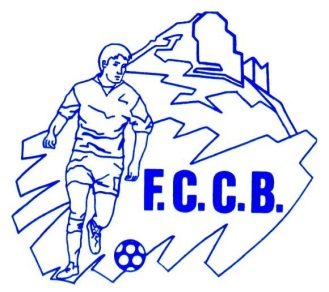 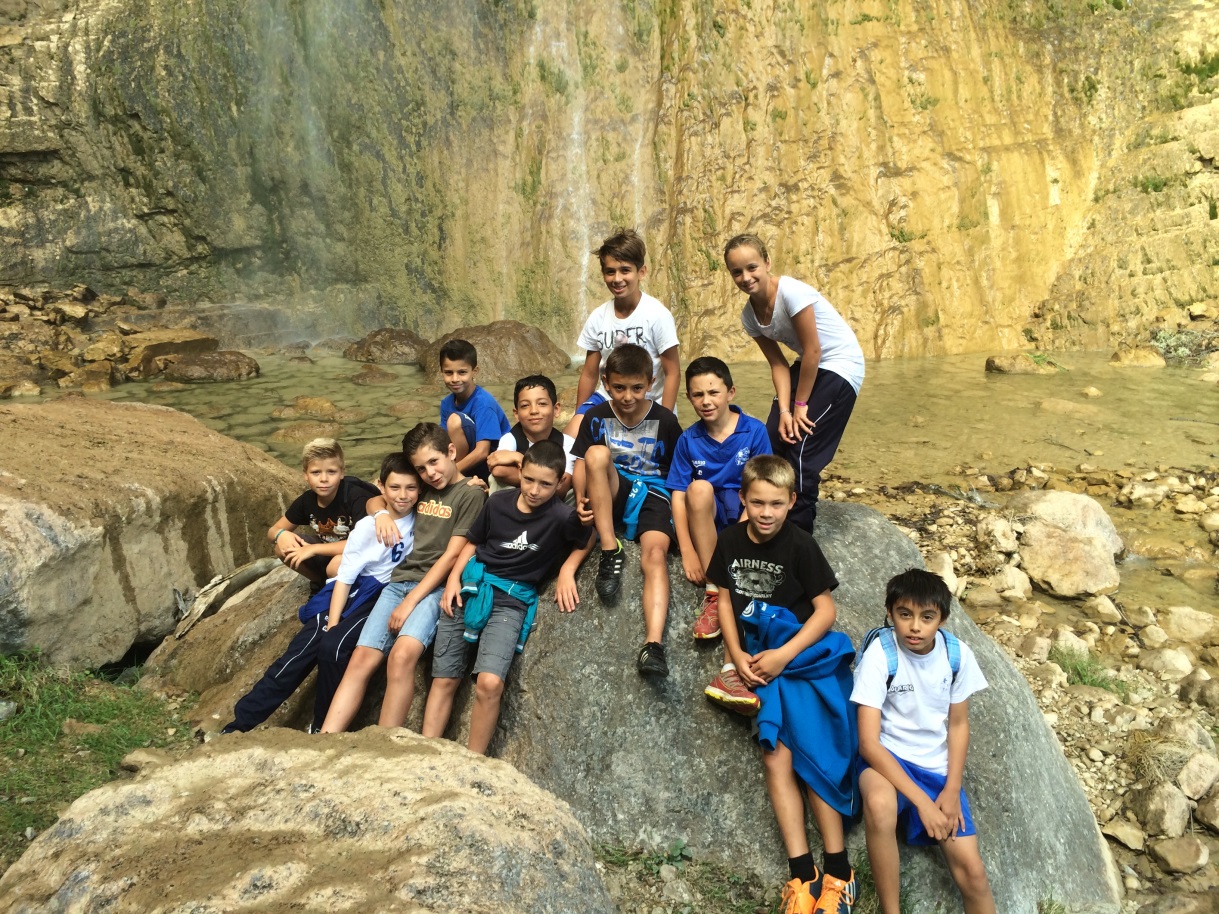 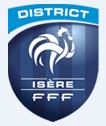 Référent P.E.F. / Elu du club : Bruno JOUFFROY	Mail : fc-crolles-bernin@lrafoot.org 
Référent P.E.F. / Technicien du club : 	Marion DELPECH  Mail : marion.delpech.fccb@gmail.com
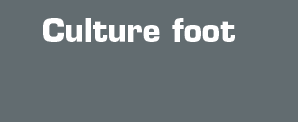 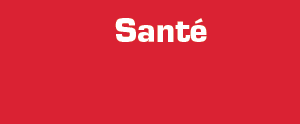 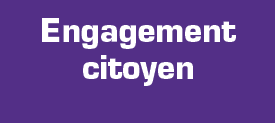 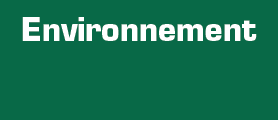 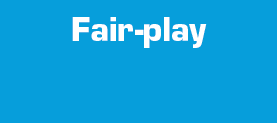 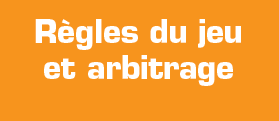 Thématique : 
Nom de l’action : Randonnée
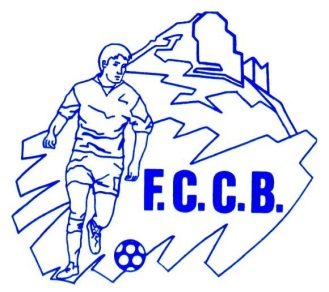 OBJECTIF
Créer des liens, cohésion, à travers un autre sport que le football
DESCRIPTIF
Chaque stage de pré-rentrée au moins d’août nous faisons une randonnée.
Ceci concerne tous les enfants du stage.
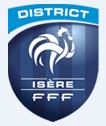 Date et lieu :  août 2014 et 2015	Action annuelle
Catégorie(s) concernée(s) : U6-U13	Nombre de participants : entre 20 et 30
Retour en images sur la manifestation :
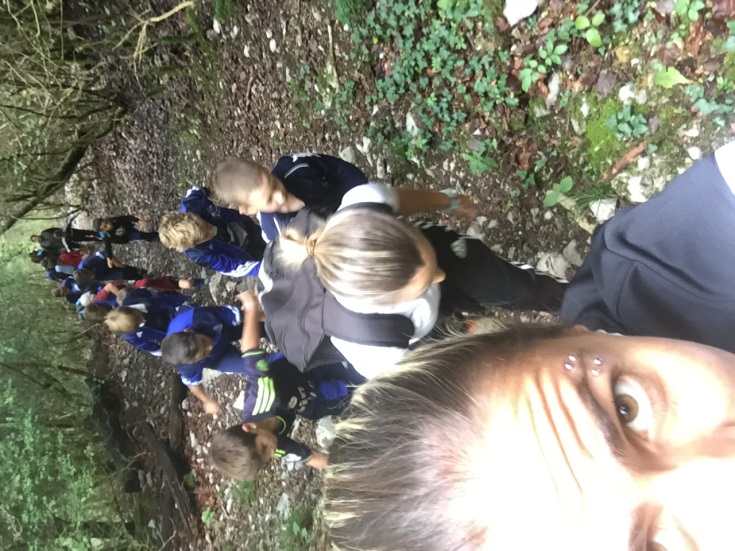 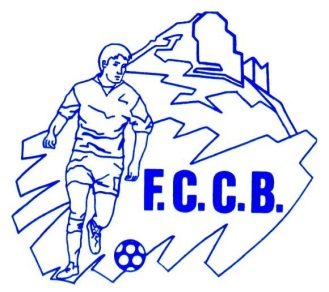 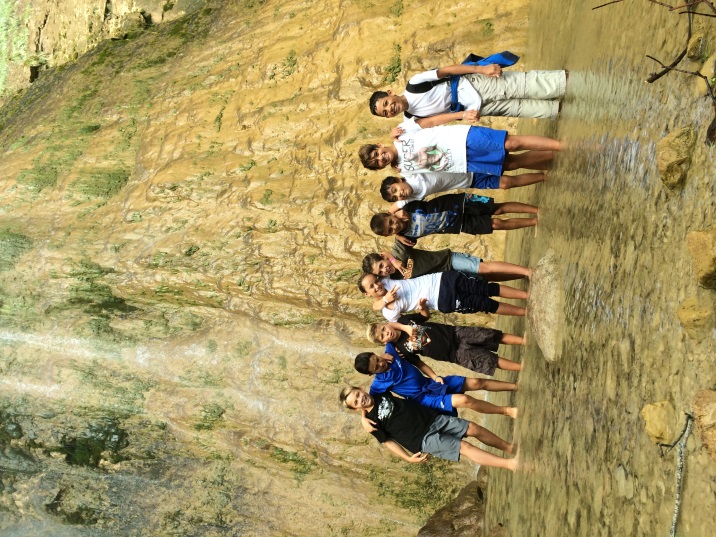 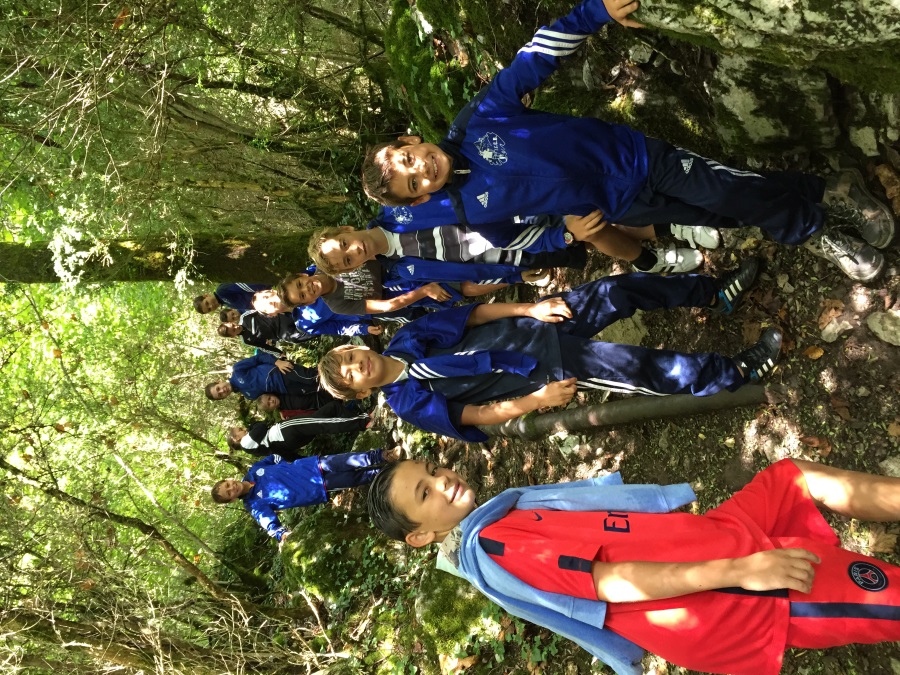 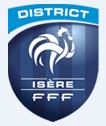 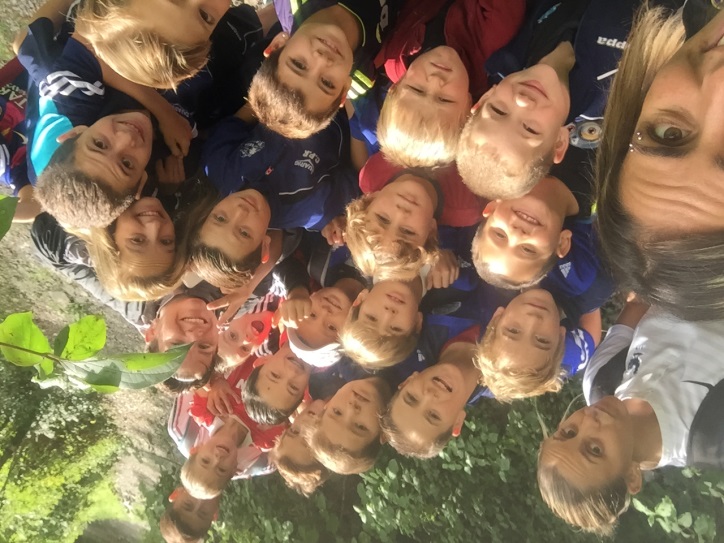